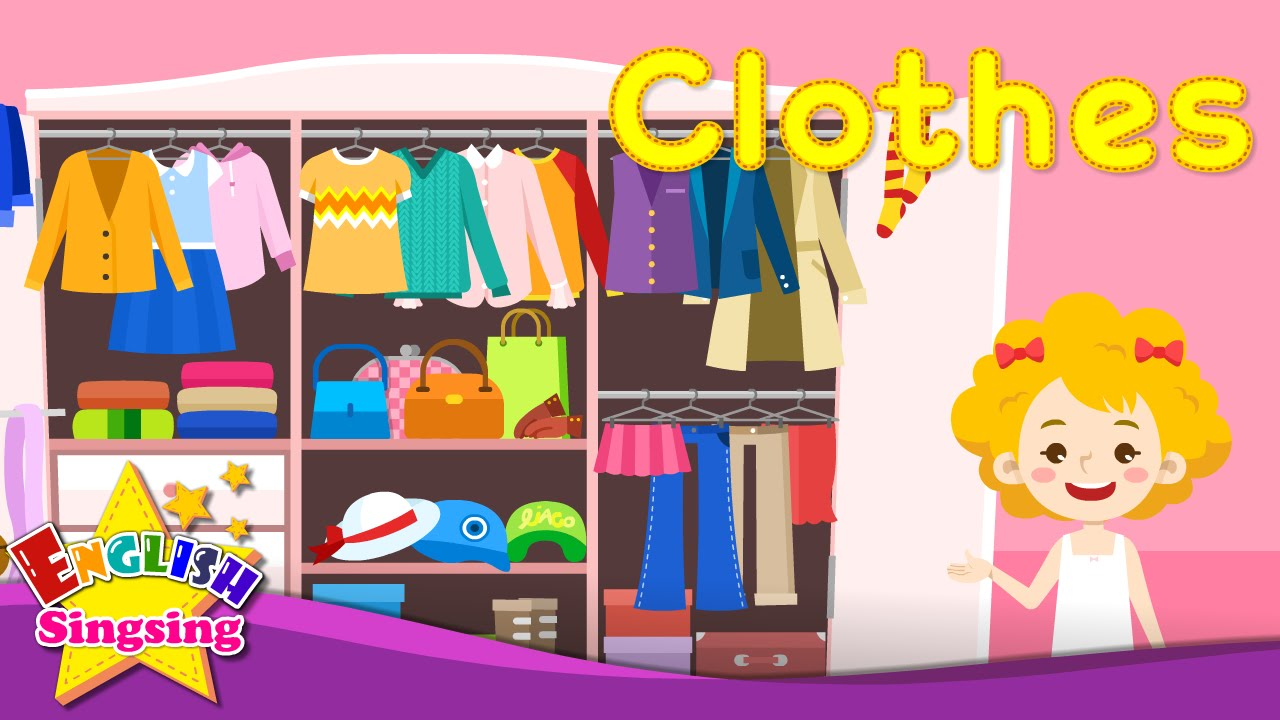 https://www.youtube.com/watch?v=jTBVpfZWfBA
SUMMER CLOTHES
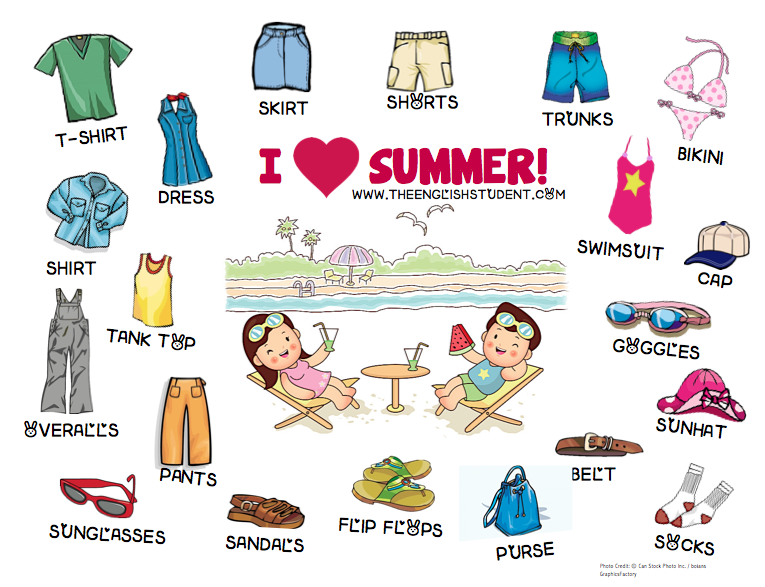 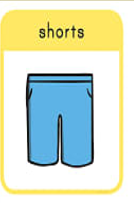 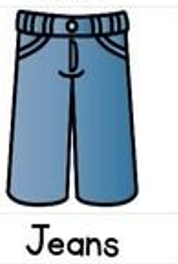 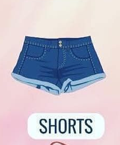 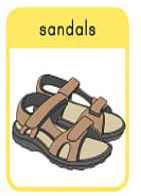 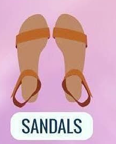 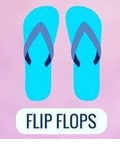 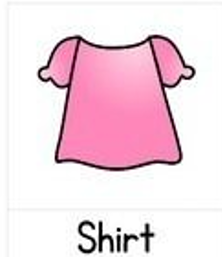 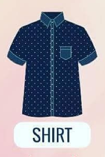 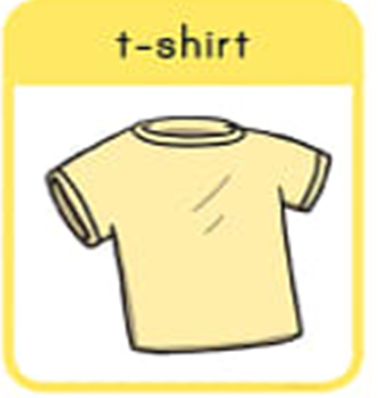 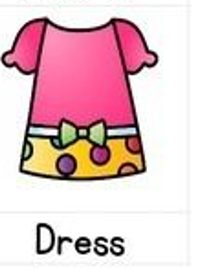 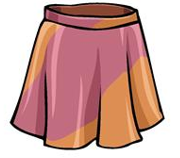 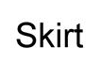 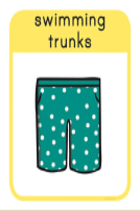 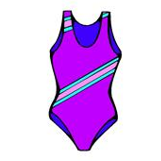 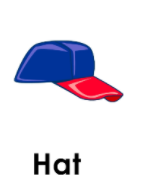 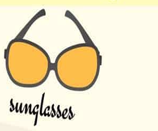 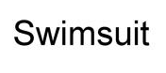 https://www.youtube.com/watch?v=y89Tp6VMTiQ
https://www.youtube.com/watch?v=_M2BGJjFVKw